VCE Geography
Implementation of VCE Study Design for 2022 -2026
Unit 3 and Unit 4
The copyright in this PowerPoint presentation is owned by the Victorian Curriculum and Assessment Authority or in the case of some materials, by third parties. No part may be reproduced by any process except in accordance with the provisions of the Copyright Act 1968 or with permission from the Copyright Officer at the Victorian Curriculum and Assessment Authority.
Acknowledgment of Country
I would like to acknowledge the traditional custodians of the many lands across Victoria on which each of you are living, learning and working from today.
For those of you in the Melbourne metropolitan area, we acknowledge the traditional custodians of the Kulin Nations. For myself, I acknowledge the Wadawurrung people of the Lake Burrumbeet region, near Ballarat, from where I am working today.
When acknowledging country, we recognise Aboriginal and Torres Strait Islander peoples’ spiritual and cultural connection to country and acknowledge their continued care of the lands and waterways over generations, while celebrating the continuation of a living culture that has a unique role in this region. 
I would like to pay my respects to Elders past, present and emerging, for they hold the memories, traditions, culture and hopes of all Aboriginal and Torres Strait Islander peoples across the nation, and hope they will walk with us on our journey. I particularly welcome any first nations people who are joining us today.
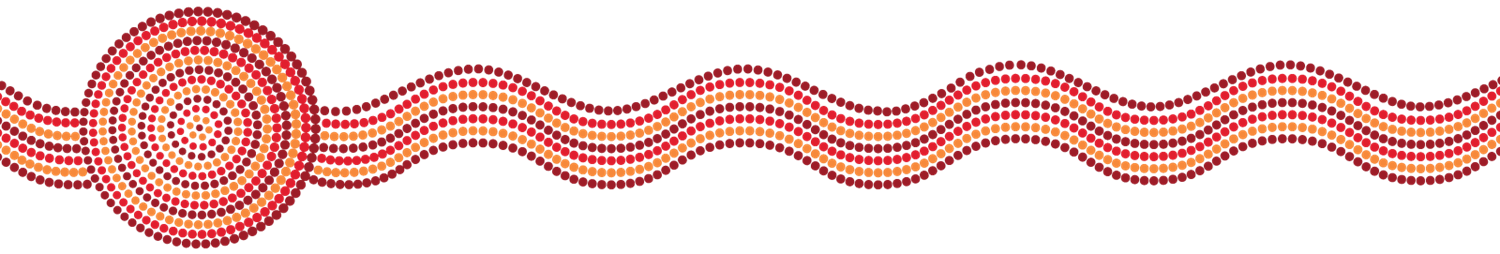 Purpose
Support VCE Unit 3 and 4 teachers in implementing and delivering the newly accredited Geography Study Design 2022-2026 
Answer questions related to the adjusted study design content and school-based assessment in a live Q and A webinar session on Wednesday 12 May
Changes to Study Design – Key Points
Scope of study  (page 2)         
12 geographic concepts:
change                                
distance                                
distribution                        
environment
movement 
interconnection







place
process
region
scale
spatial association
sustainability
Changes to the Study Design -
Terminology throughout the VCE Geography Study Design

Spatial technologies to be renamed geospatial technologies to reflect contemporary industry terminology.
Changes to the Study Design
Page 2
VCE Geography is designed around two concepts

change
interconnection
Structure
Page 3
Unit 1 Hazards and disasters
Unit 2 Tourism: issues and challenges
Unit 3 Changing the land
Unit 4 Human population: trends and issues
Characteristics of the study
Page 3
1. Key geographical concepts

2. Geographical skills

3. Geospatial technologies 

4. Fieldwork Report
1. Key Geographical conceptsEnvironment
Page 3
The environment comprises the living and non-living physical elements and social conditions of the Earth’s surface and atmosphere. The natural environment includes weather and climate, landforms, water features, natural vegetation and soils. The human, social and cultural environment includes surroundings made by people or human-made influences such as settlements, transport routes and nodes, farmlands, and social and political organisations.
Interconnection
Page 7
The concept of interconnection emphasises that no object of geographical study can be viewed in isolation. It is about the ways that geographical phenomena are connected to each other through environmental processes, the movement of people, flows of trade and investment, the purchase of goods and services, cultural influences, the exchange of ideas and information, political power and international agreements. Interconnections can be complex, reciprocal or interdependent, and have a strong influence on the characteristics of places. An understanding of the significance of interconnection leads to holistic thinking and helps students to see the various aspects of geography as connected rather than as separate bodies of knowledge.
2. Geographical skills
Page 9
Geographical skills
Page 9
Geographical skills
Page 10
Geographical skills
Page 10
3. Geospatial technologies
Page 12
Geospatial technologies are tools used to acquire, manipulate, manage, represent and analyse data that has a spatial context. The term refers to tools such as Global Navigation Satellite Systems (GNSS), Geographic Information Systems (GIS) and remote sensing. 
Geospatial technologies allow students to:
acquire and record spatial information
manipulate and manage spatial information in its various forms
represent spatial information in a variety of formats such as thematic maps
analyse spatial information for trends, patterns and relationships. 
The uses of geospatial technology tools, including GNSS, GIS and remote sensing, are required skills in each of the units of study, including fieldwork. Geospatial technologies provide opportunities for students to utilise various types of technologies to answer geographical questions. In this study, students are expected to collect primary data in the field, represent both primary and secondary data using various GIS mapping tools, and analyse spatial information for trends, patterns and relationships as part of the fieldwork report. Geospatial technologies can also be used to represent and analyse secondary data collected from online databases. Students utilise a variety of remotely sensed images, particularly to look at patterns and change over time. The collection of primary data during fieldwork, as well as the representation and mapping of both primary and secondary data, can be achieved using tools that are online and readily available to all students.
4. Fieldwork report
Page 13
Fieldwork report
Page 13
Outcomes
Instructional terms
describe and explain replaced with analyse

Order of key knowledge and key skills changed 
Matched
Ascending order of difficulty
Terminology - factors
economic
social
political
environmental 
cultural
Terminology - impacts
environmental
economic
social 
cultural
Terminology - sustainability
environmental
social 
cultural
economic
Terminology
trend
issue
challenge
Structure of Unit 3
Page 22
Outcome 1 and Outcome 2	swapped numerical order

Area of Study 1
Land cover change 

Area of Study 2 
Land use change
Unit 3	Changing the landArea of Study 1Land cover change
Page 22
Only two major processes of land cover change

melting ice sheets and glaciers

deforestation
Area of study  1                     Land cover change                 Outcome 1
Page 22
On completion of this unit the student should be able to analyse processes that result in changes to land cover and evaluate the impacts and responses resulting from these changes.
Outcome 1	Key knowledge
Page 23
the spatial distribution of present-day global land cover, including forest, grassland, tundra, bare lands and wetlands, as well as the land covered by ice and water 
the spatial distribution of land cover on a global scale that was evident during the last Glacial Maximum around 20,000 years ago and the Holocene Climatic Optimum around 8000 years ago and the change in this distribution over time
the natural characteristics of glaciers and ice sheets, and forests 
the distribution of each of the processes of land cover change on a global scale 
the role, spatial association, and interconnection of natural processes and human activity in causing melting glaciers and ice sheets, and deforestation
for each of the selected two locations: 
its location within the global distribution of the relevant process 
reasons for current land cover changes 
impacts of the land cover changes on the environment, economic activity and social conditions, and the issues and challenges which result from these impacts
the use and effectiveness of geospatial technologies to assess and manage land cover changes 
a response to the impacts of these land cover changes at local and national scales
a global response to the impacts of land cover change resulting from melting glaciers and ice sheets, and deforestation
the effectiveness or likely effectiveness of the responses to the impact of the change.
Outcome 1	Key skills
Page 23
collect, sort, process and represent data and other information 
interpret and analyse maps, data and other geographic information
identify and describe the spatial distribution of the present-day world’s land cover 
compare the spatial distributions of the world’s land cover over time 
describe and analyse the processes and causes of melting glaciers and ice sheets, and deforestation
analyse the changes to land cover that have occurred as a result of melting glaciers and ice sheets, and deforestation
evaluate the impacts of the changes to land cover, and consider the issues and challenges which result from these impacts
evaluate the use and effectiveness of geospatial technologies, including the use of remote sensing, to assess and manage land cover change
develop and apply appropriate criteria to evaluate the effectiveness or likely effectiveness of responses to the impacts of these changes.
Pages 23-24
Area of study  2                     Land use change                 Outcome 2
On completion of this unit the student should be able to analyse land use change and evaluate its impacts.
Outcome 2	Key knowledge
Page 24
the location of the selected area, current land use and other natural and human geographic characteristics 
the interconnection of the selected area with its surrounding region 
for the selected land use change, the: 
processes of change involving the nature, scale and time sequence of change 
reasons for change, including consideration of the influence of geographical characteristics of the selected area and surrounding region and the influence of individuals, organisations and planning strategies 
positive and negative impacts of the change on the environment, considering the economic and social conditions in the selected area and surrounding region 
use of geospatial technologies to analyse, assess and manage land use change.
Outcome 2   Key skills
Page 24
collect, sort and process primary and secondary data using appropriate methods, including the use of geospatial technologies
interpret and analyse primary and secondary sources including maps, using appropriate methods such as Geographic Information Systems (GIS) and remote sensing
identify and describe the geographic characteristics of the selected area
identify and describe the change in land use in the selected area at spatial and temporal scales 
analyse the processes of change, the reasons for change and the resulting land use change in the selected area 
explain and evaluate positive and negative impacts on the selected area and the surrounding region resulting from land use change
evaluate how the combination of primary and secondary data sources help answer the research question of the fieldwork investigation.
Assessment tasks  Outcome 1
Page 25
Analysis of data 
and
any one or a combination of the following:
a research report
a case study 
a multi media presentation.
Page 25
Unit 3    Assessment tasks
Outcome 1
Weighting of assessment 40 marks 

Outcome 2 
Weighting of assessment to reflect the importance of the Fieldwork report  - 50 marks
Structured questions – 10 marks
Page 26
Unit 4: Human population:trends and issues
Students investigate the interconnections between the reasons for population change. They evaluate strategies developed in response to population issues and challenges, in both a growing population trend of one country and an ageing population trend of another country, in different parts of the world.
Page 26
Area of Study 1Population dynamicsOutcome 1
On completion of this unit the student should be able to analyse and discuss population dynamics on a global scale.
Outcome 1 Key knowledge
Pages 26-27
the spatial distribution of the present-day global population
the distribution and spatial association of global population characteristics including birth rate, death rate, infant mortality rate, fertility rate and life expectancy 
the change in global population growth since the 1700s and projected changes in the 21st century 
the nature of population structures as a measure of population characteristics at a point in time and over time 
the five-stage Demographic Transition Model and its use in interpreting population structures and other population characteristics 
Malthusian theory and its explanation of population growth and economic, environmental and social sustainability 
the main causes of population change since the 1950s 
the types and causes of population movements and their contribution to population change 
the similarities and differences in population dynamics and population structures within and between countries with different economic and political conditions, and social structures.
Outcome 1 Key skills
Page 27
collect, sort, process and represent data and other information 
interpret and analyse maps, data and other geographic information
identify and describe patterns in global population distribution and characteristics, and trends in global population growth 
identify and describe the types and causes of population change 
analyse the causes of population change and consider issues of sustainability
evaluate the relevance of Malthusian theory as an explanation of population dynamics
analyse and discuss population dynamics and population structures within and between locations.
Page 27
Area of Study 2Population issues and challenges
Students undertake investigations into two countries with significant population trends in different parts of the world: a growing population of one country and an ageing population of another country.
Outcome 2
Page 28
On completion of this unit the student should be able to analyse the nature of significant population issues and challenges in selected countries and evaluate strategies in response to these.
Outcome 2	Key knowledge
Page 28
for each selected country: 
the nature of population trends and resulting issues and challenges 
the location and distribution of these issues and challenges within these countries 
the nature of these population trends, issues and challenges in their world regional context 
population movement as a contributing factor to structural change in population 
the interconnections between population dynamics and resulting issues and challenges 
other causes of specific issues and challenges 
the economic, social, political, environmental and cultural factors contributing to the impacts of the issues on people and places 
strategies developed in response to issues and the environmental, economic, social and cultural impacts of these strategies on people and places 
the effectiveness of strategies developed in response to these issues
the role and effectiveness of geospatial technologies in the development and implementation of strategies in response to population issues.
Outcome 2   Key skills
Page 28
collect, sort, process and represent data and other information 
interpret and analyse maps, data and other geographic information
analyse the nature and significance of population issues and challenges 
analyse the causes and impacts of issues and challenges that arise in responding to these issues
describe and evaluate the strategies developed to respond to population issues and challenges 
develop and apply appropriate criteria to evaluate the effectiveness of strategies developed in response to specific issues 
evaluate the role and effectiveness of geospatial technologies in the development and implementation of strategies in response to population issues.
Unit 4	Assessment tasks
Page 29
Outcome 1 
	Analysis of geographic data
	and
	any one or more of the following
a research report
a case study
a multimedia presentation.

Outcome 2
	A research report
	or 
	Case Studies
Resources
For more information visit the VCAA website for:

VCE Geography Study Design
VCE Geography Advice for Teachers  2022 -2026
Examination Specifications (not available as yet)
Thank you
Contact 
Leonie Brown
VCAA Humanities Curriculum Manager
Leonie.Brown4@education.vic.gov.au

Phone 03 9059 5143
Mobile 0407 279 470